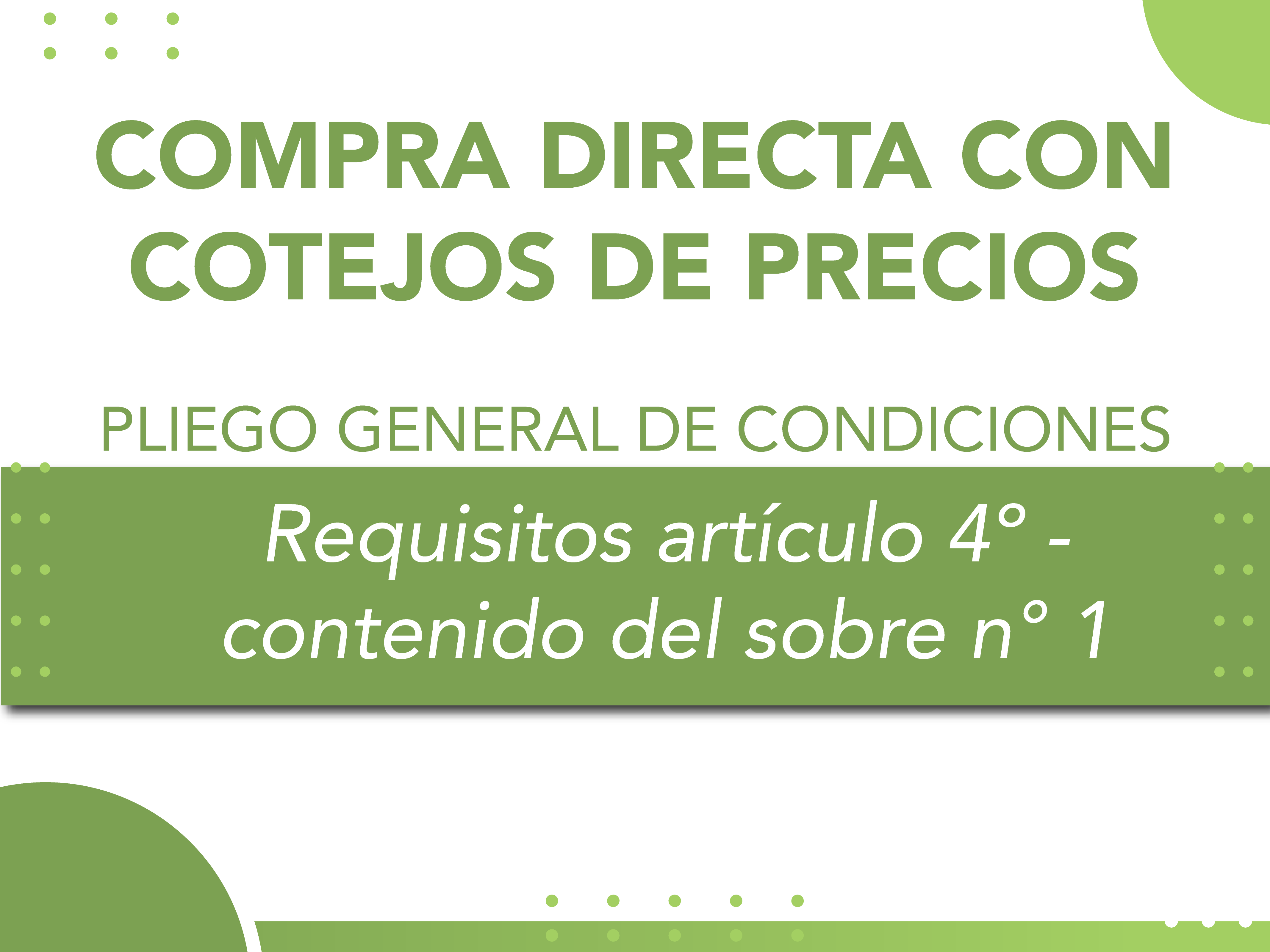 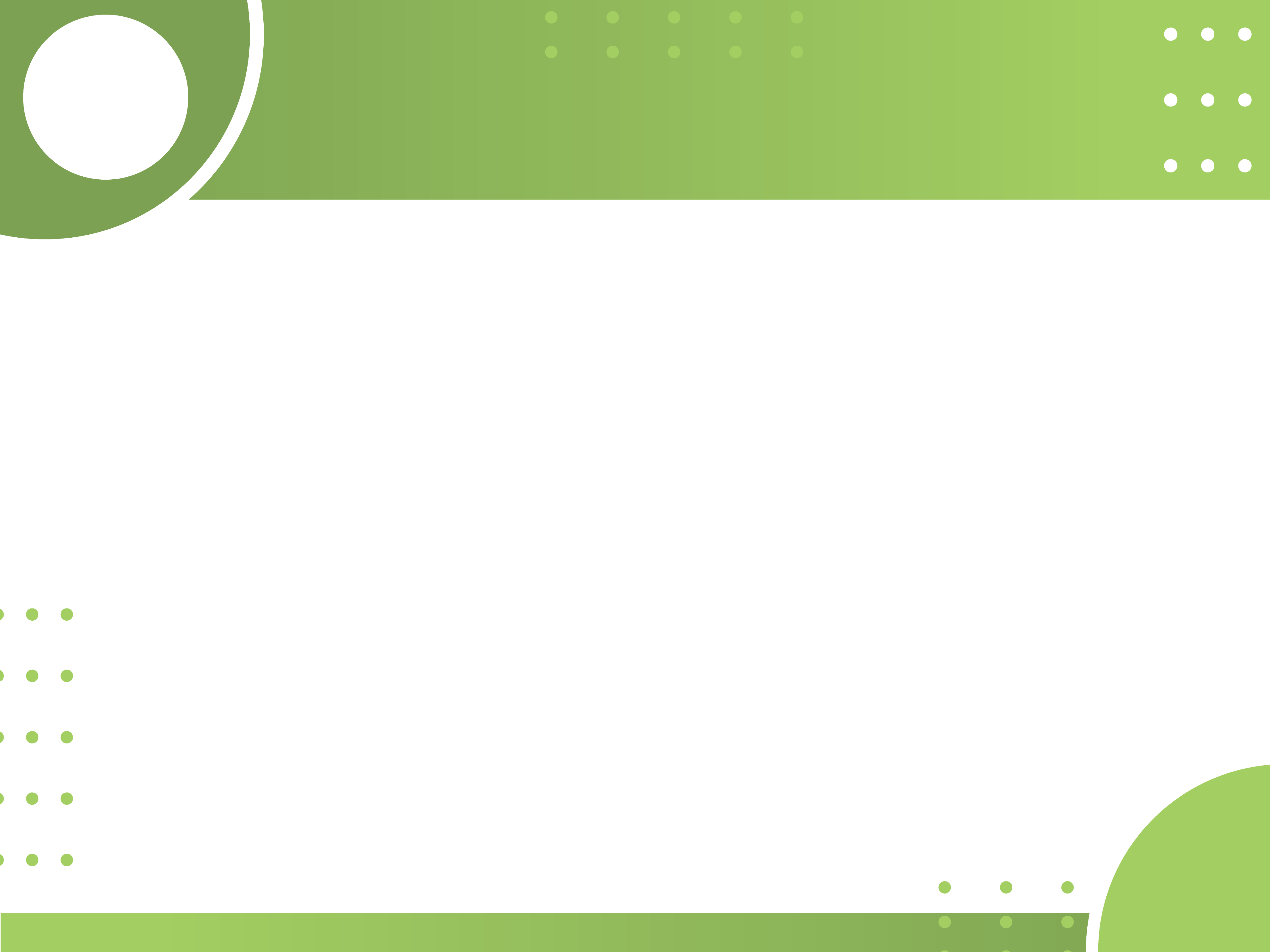 a
Constancia de invitación a la Compra Directa con Cotejo de Precios
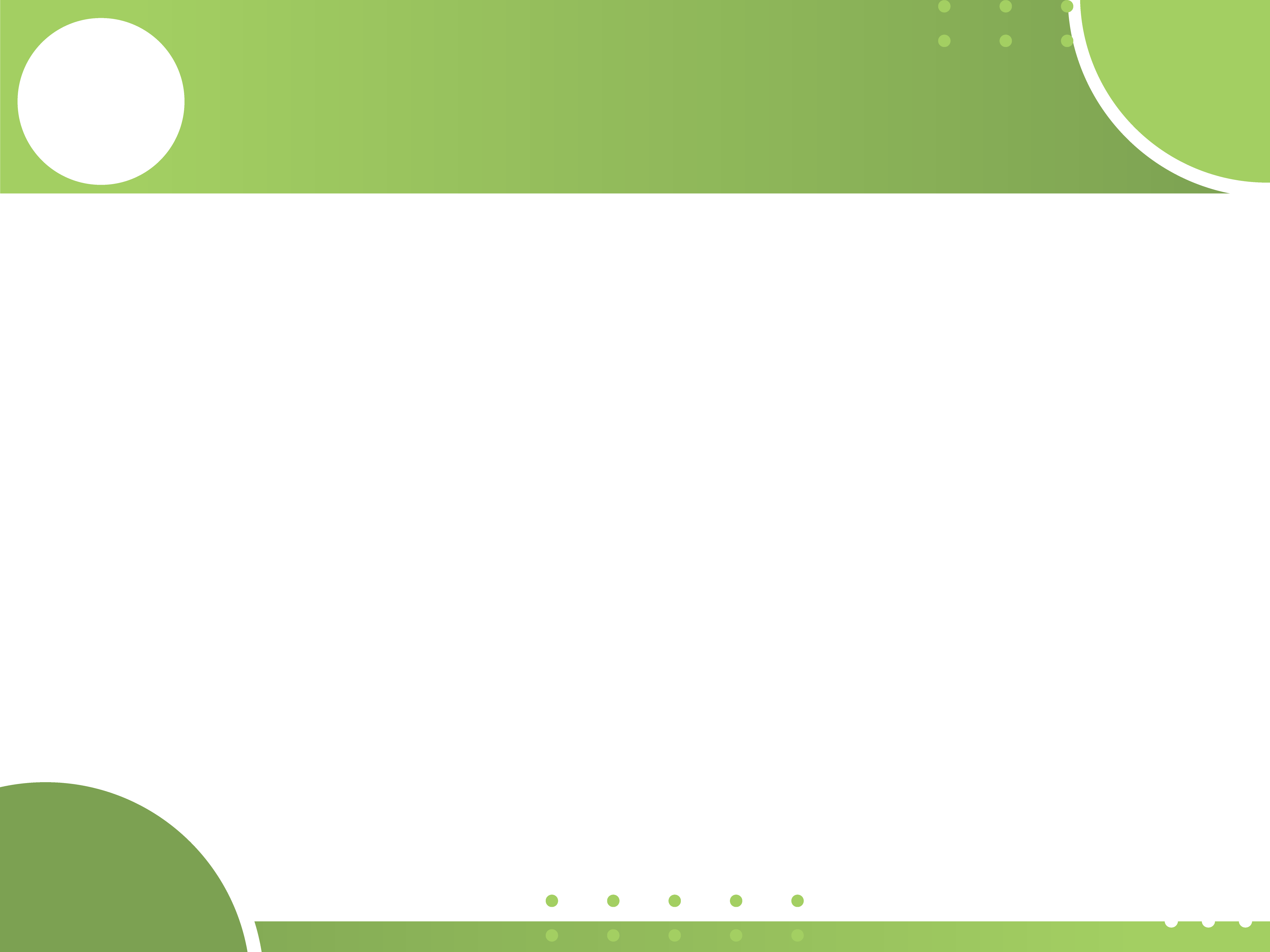 b
Certificado de Inscripción en el  Registro de Contratistas o Certificado de Capacidad Contratación Actualizado
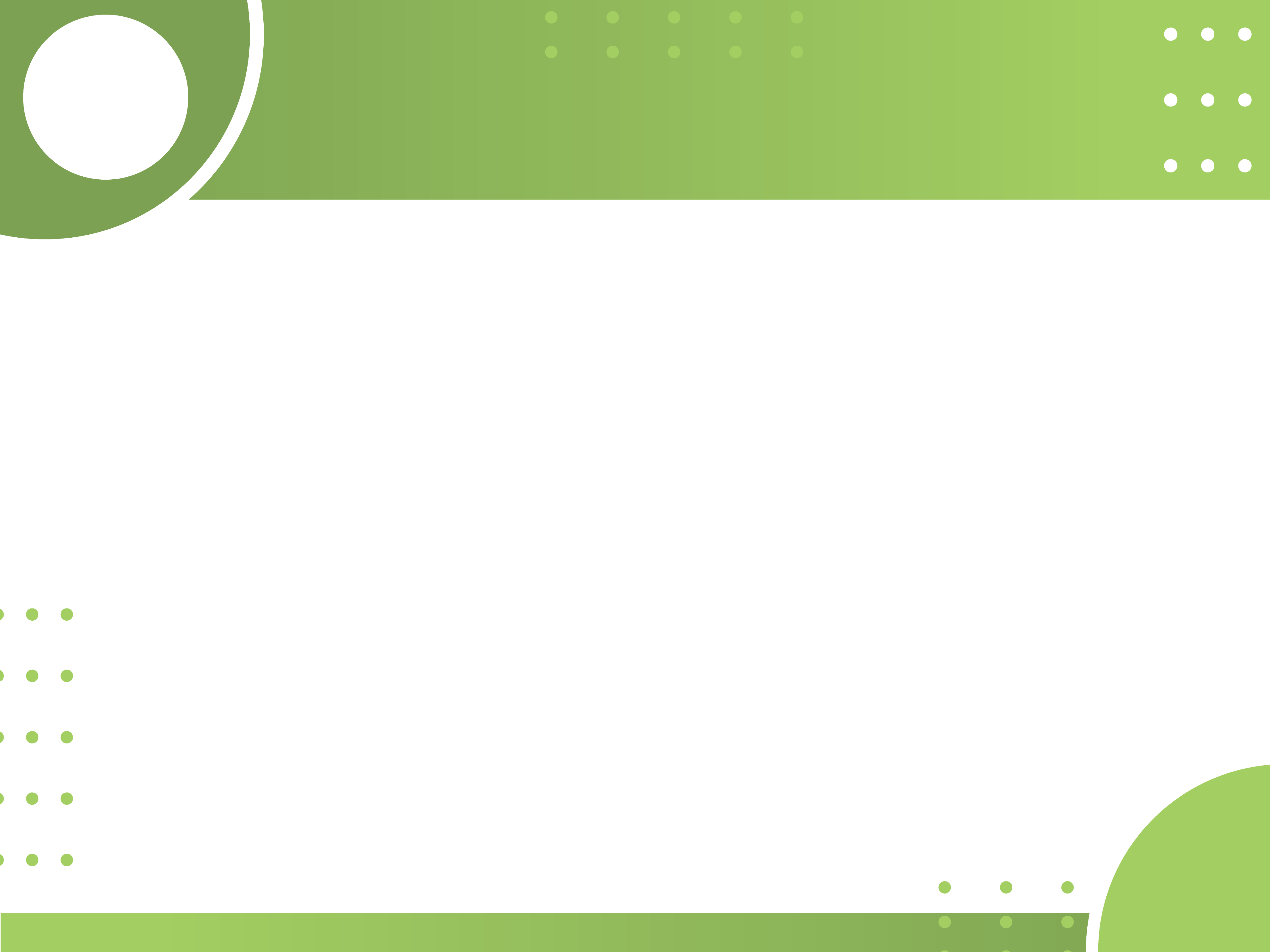 c
Inscripción AFIP vigente.
Inscripción ATER vigente.
Inscripción Municipal vigente.
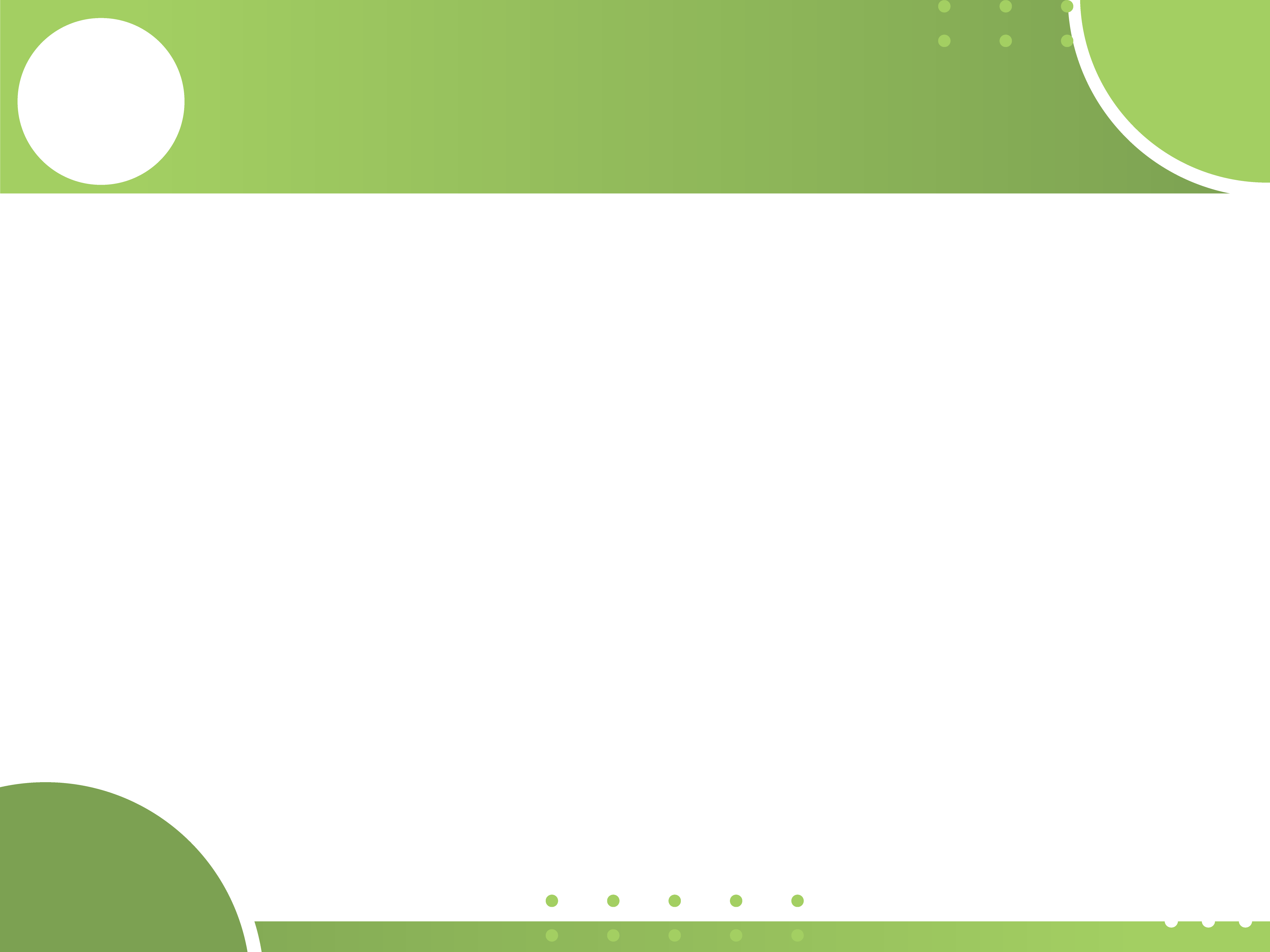 d
Comprobantes Ley N° 4035 (último semestre) – vigente hasta noviembre 2021 o ddjj declarando no haber trabajado en ese periodo
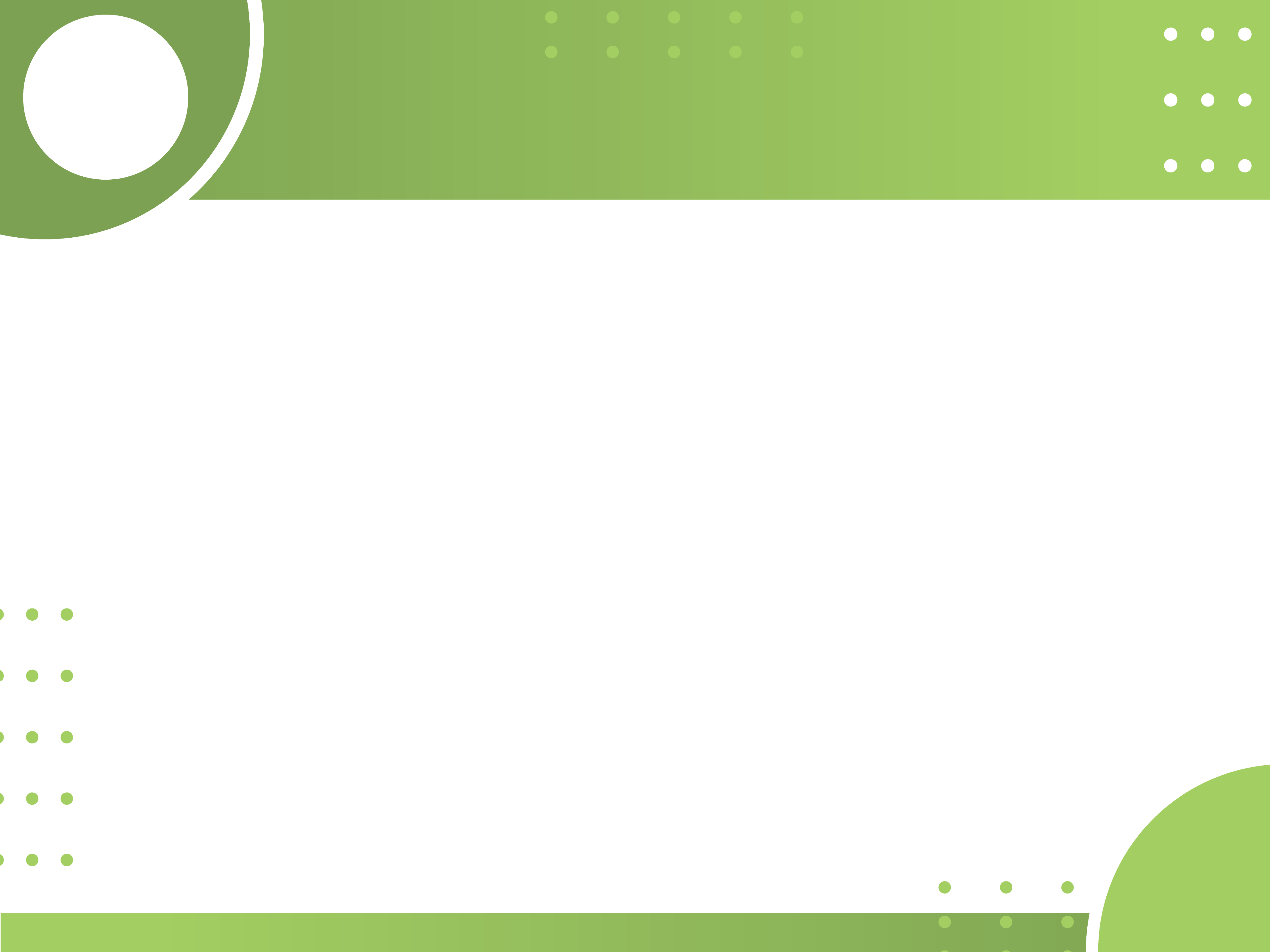 e
Pliego firmado por el proponente en todas sus hojas
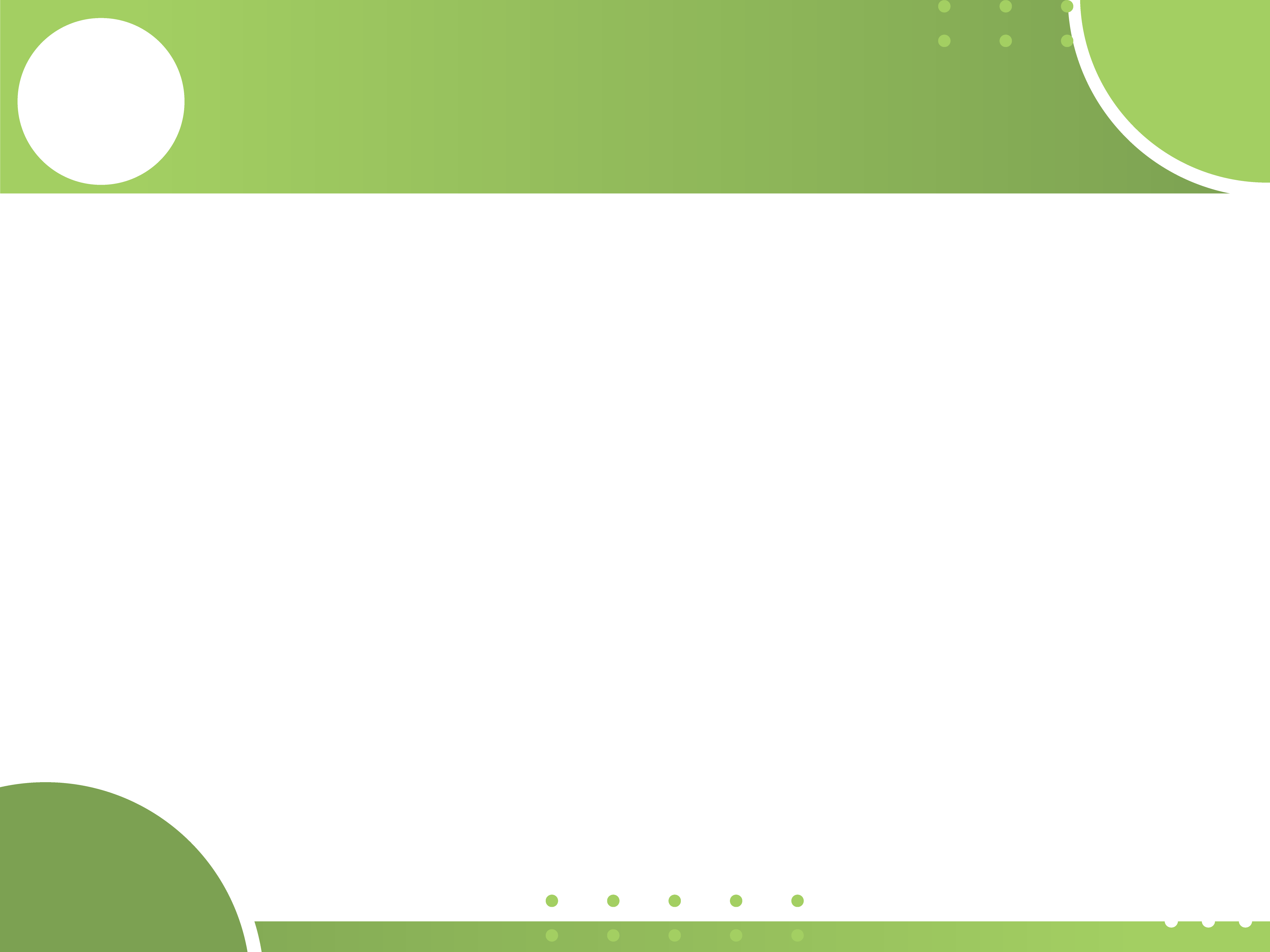 f
Formulario de Cotización de la obra; planilla de cotización discriminada por ítem, sellada y firmada por el proponente. El importe total de la oferta deberá estar expresado en números y letras, tomándose como válido ante una discrepancia, el escrito en letras.
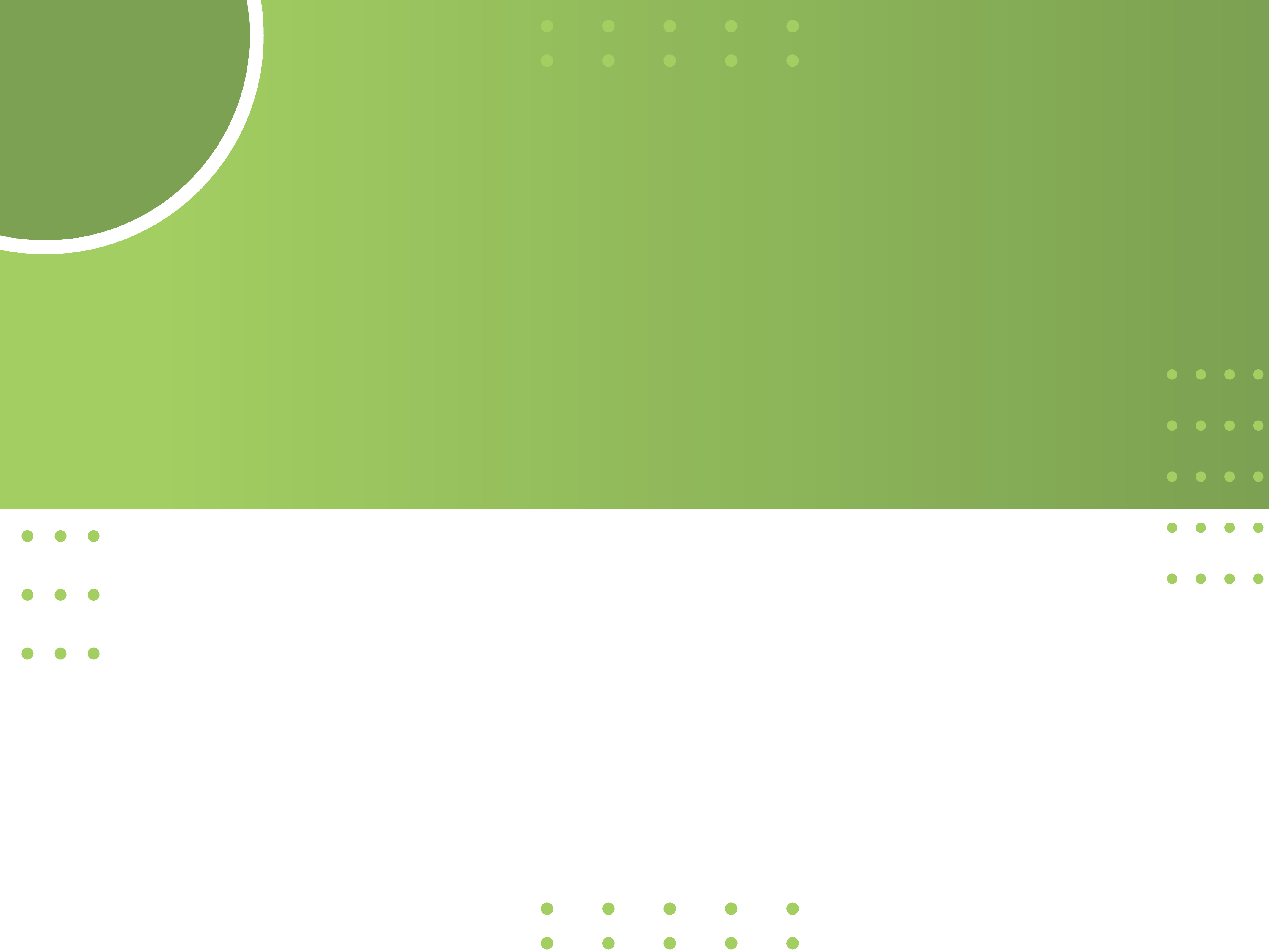 GRACIAS
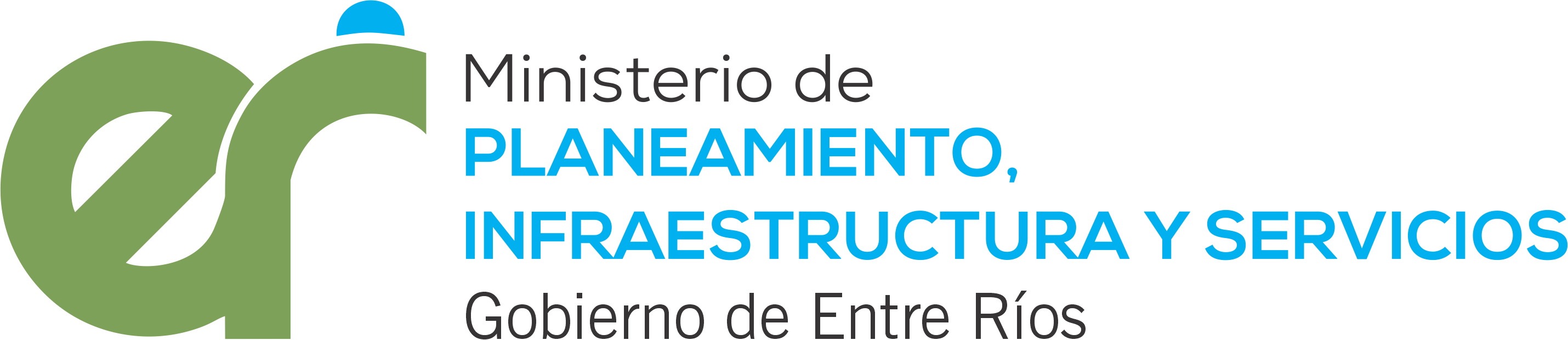